Arc hub location problems as 
network design problems with routing


Elena Fernández- Dpt EIO-UPC
Ivan Contreras- CIRRELT- Montréal

Seminario de Geometría Tórica
Jarandilla 12-15 de noviembre 2010
Decisions in discrete location problems on networks
Which set of facilities to open ? 	Location

How to satisfy the customers demands from open facilities ?
From which facility does the customer receive service ? 	Allocation
How 	is service provided ? 	Routing

Are facilities somehow connected ? 	Routing 
	
Which are the possible (or preferable) connections between 	Network design
	 customers or between customers and facilities ?
Routing
What are facilities used for?
Network design
Which are the possible connections ?
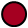 Customers receive service from/at facilities
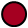 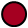 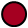 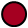 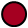 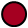 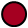 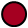 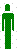 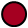 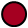 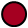 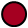 If customers move to facilities to recieve service 
⋮
the routing of each customer is trivial
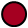 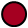 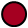 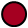 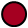 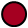 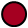 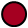 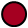 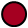 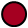 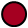 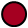 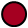 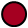 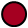 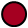 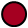 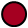 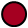 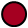 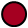 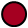 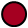 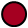 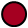 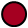 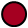 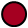 Customers receive service from facilities
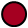 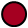 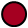 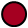 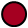 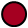 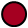 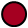 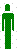 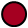 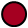 If several customers are visited in the same route
⋮
the design of the routes may become difficult
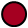 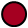 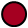 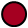 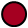 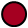 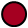 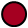 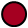 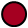 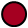 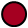 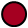 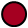 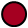 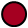 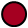 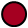 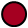 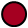 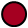 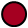 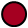 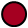 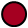 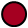 HUB LOCATION
Facilities used to reroute flows between pairs of customers
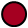 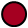 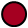 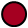 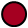 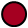 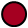 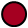 There exists communication between each pair of customers.
 
Flows are consolidated and re-routed at facilities 
(which must be connected)
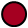 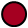 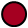 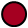 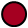 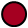 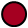 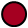 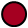 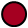 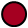 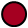 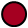 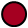 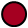 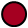 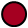 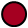 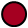 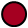 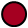 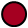 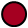 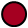 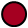 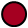 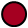 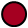 HUB LOCATION
Facilities used to reroute flows between pairs of customers
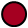 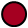 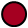 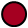 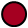 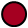 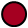 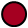 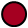 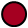 Connection between facilities by means of a tree
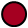 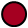 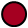 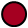 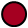 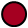 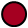 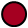 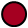 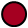 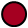 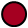 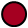 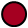 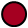 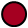 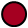 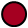 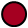 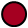 i
HUB LOCATION
G=(V, E)
fi: set-up cost for facilities	iV 	
dij: per unit routing cost from i to j	i, jV 
Wij: flow  between i and j 	i, jV
j
A set of facilities (hubs) to open
Hubs are used to consolidate and reroute flow between customers
Location
Assignment
TO FIND
Subset of edges to connect customers to their allocated hubs
Network design
Subset of edges to    connect hubs among them
MINIMUM TOTAL COST
Set-up costs + Flow Routing costs
HUB LOCATION: Typical asumptions
Discount factors to routing costs
i
  Transfer between hubs
  Collection
  Distribution

k
m
a
d
a
j
Full interconnetion of hubs
Triangle inequality
Paths:	i-k-m-j
Hub location problems are NP-hard
Hub arcs
j
i
i
j
j
Campbell JF, Ernst AT, Krishnamoorthy M (2005a) Hub arc location problems: Part i-introduction and results. Manag Sci 51(10):1540–1555

Campbell JF, Ernst AT, Krishnamoorthy M (2005b) Hub arc location problems: Part ii-formulations and optimal algorithms. Manag Sci 51(10):1556–1571
Index
Hub arc location problems
Formulation based on properties of  supermodular functions
Comparison of formulations
Some computational results
Hub arc location problems
G=(V, E) complete undirected graph 
	n=|V|, m=|E|=n(n-1)/2
	K={(i, j)VV: there is demand between i y j};
k K	      commodity
i
Commodities demand is routed via hub arcs
If an arc hub is set-up then hub nodes are also established at both endnodes
i
j
q:  	Maximum (exact) number of hub arcs
p:  	Maximum  (exact) number of hub nodes
Hub arc location problems
dij: unit routing cost from i to j			i, jV 

ge: set-up cost for hub arc e			eE 

cu : set-up cost for hub vertex u			uV 

Fek: routing cost for commodity k K   via hub arc e=(u,v) 	 kK, eE
Fek =Wij(  diu +  duv +  dvj)
i
To find:

Hub arcs to set-up
Assignment of commodities to hub arcs

Such that the overall cost is minimized
	Hubs set-up cost (both arcs and nodes)
		+
	Commodities routing costs
v
cu
ge
i
u
j
i
dij
j
Hub arc location problems
General model:

If we allow G to have loops, then we can locate both hub arcs and independent hub nodes.
i
i
j
Hub arc location problems
q < p(p-1)/2 unfeasible (if exactly p hub nodes must be open)
q= p(p-1)/2 y ge=0, e p-hub (nodes) location problem
q≥ min{m, p(p-1)/2} the constraint on the number of hub arcs is redundant
If cu=0 u, and p ≥ 2q, problem of locating only hub arcs.
Formulation I
Variables: |E| + |V| + |E||K|
Formulation I
Extension of UFLP

Many variables (xek 4-index variables)

(|K|+2)(1+|E|) constraints
Formulation II (based on propertirs of supermodular functions)
Hub arc minimization problem

Minimization of supermodular function
Maximization of submodular functions

Nemhauser, Wolsey, Maximizing submodular set functions: formulations and analysis of algorithms, in P. Hansen, ed., Studies on Graphs and Discrete Programming, N-H (1981)
Supermodular functions
Let E be a finite set, and	 f : P(E)  ℝ 

Definition:	f  is supermodular       if   f(S  T) + f(S  T) ≥ f(S) + f(T)	S, T  E

Characterization:   f supermodular    f(S  {e}) -  f(S)   f(S  {e’, e}) -  f(S {e’})

Characterization:   f supermodular and non-increasing      

		f(T) ≥ f(S) + eT\S [ f(S  {e}) -  f(S)] 	 S, T  E



The maximization of supermodular functions  is “easy”


The minimization of supermodular functions is “difficult”
Supermodular functions
For S⊆ E 		hk (S) = Min e’S Fe’k 	assignment cost associated with kK

Proposition: 	hk  is supermodular and non-increasing , for all kK
Corollary:		hk (T) ≥ hk (S) + eT\S ek(S) 	for all kK , S, T  E

		where		hk (S {e})- hk (S )=  (Fek  - Min e’S Fe’k )-
								(a)- =min {a, 0}
Optimization problem: 	Find T* such that hk (T*) =Min S⊆ E hk (S) 

			Find 	Min k = hk (T*) 
			     	  k ≥ hk (S) + eT*\S ek(S) 		for all S E

Find  (ze)eE, ze{0,1} s.t.	Min k
			        k ≥ hk (S) + eS ek(S) ze		for all S E


Find  (ze)eE, ze{0,1} s.t.	Min k
			        k ≥(Mine’S Fe’k)+eS(Fek-Mine’SFe’k)-ze 	for all S E
Formulation II
Min 	k
		k ≥ (Mine’S Fe’k) + eS (Fek  - Min e’S Fe’k )-  ze	for all S E
Remark:
Even if there is an exponential number of constraints (subsets S) there is a small number of possible values of     Min e’S Fe’k . The candidate values are Fehk for eh E.
Find  (ze)eE, ze{0,1} s.t.	Min k
			        k ≥ Fehk + eS (Fek  - Fehk)-  ze	for all eh E
Formulation II (based on propertirs of supermodular functions)
Hub arc minimization problem

Minimization of supermodular function
f(S) = g(S)+c(V(S))+kK hk(S)	 supermodular

g(S) = eE ge			supermodular

ĉ(S) = c(V(S))=uV(S) cu		supermodular

hk (S) =Min eS Fek 			supermodular and non-increasing
S⊆ E,
Formulation II
“Saving” in allocation cost for using additional hub arc  e
|K|+|E|+|V| variables                 (variables with1-2 indices)

(|K|+2)(1+|E|) constraints
Formulation I vs Formulation II
FI				FII
Variables
Constraints

Theorem: (LP bounds )	 vLPF1=vLPF2
|E||K|+|E|+|V|

(|K|+2)(1+|E|)
|K|+|E|+|V|

(|K|+2)(1+|E|)
Formulation I vs Formulation II: APset
ge = (cu+ cv)coeff , e=(u,v);  coeff = 0.15
p=3, q=9, Xpress, CPU limit:3 hours
Formulation I
Formulation II
Separate
Given                    
¿kK, h t.q. 			?
Brute force: |K||E| (O(|V4|)
Separation problem
Given a polyhedron P and a point x*, to identify if x* P. If it does not, to find a valid inequality for P, px  p0 such that px*>p0.
px  p0
px  p0
x*
x*
Separation of constraints
Given                    to know if there exists kK, h s.t.
Concave, piecewise linear; with break values Fek
(k  fixed)
Proposition:  
For k given, the maximum of Shk, is attained for h=rk
First index such that the slope is no longer positive
Preliminary Results
Preliminary Results
Summary
Arc hub location problems (involve routing decisions)
General Problem
Two alternative formulacions
Minimization  of supermodular function
Efficient solution of separation problem
Promising preliminary results